СТРЕМИТЬСЯ…
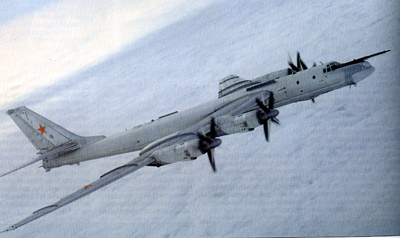 Николай Борисович Делоне   Под влиянием «отца русской авиации» Н.Е.Жуковского создаёт в 1907 году первый планёрный кружок
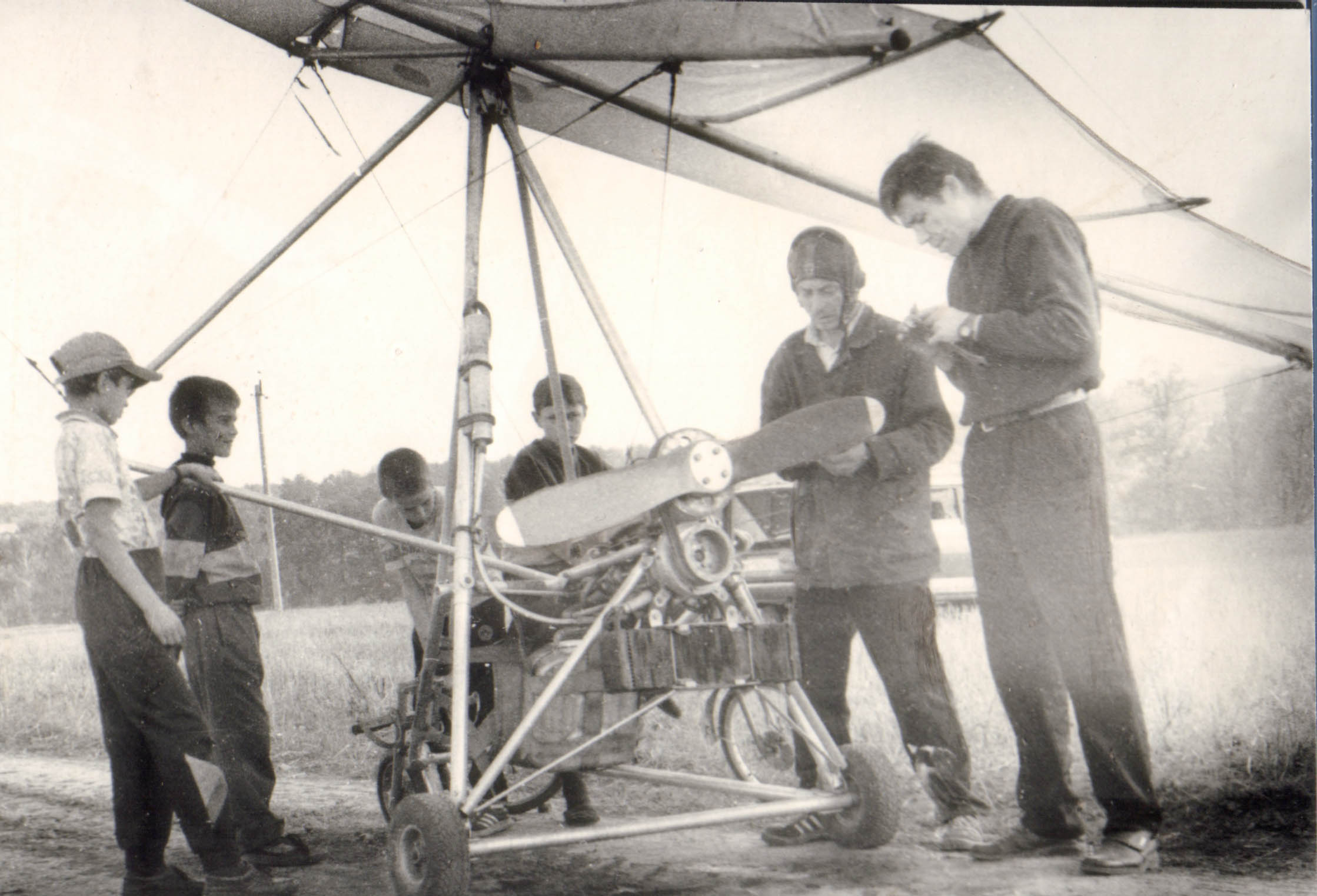 Одним из кружковцев 
был И. Сикорский
А.Н.Туполева познакомил с Жуковским 
Борис Николаевич Делоне
Пик Делоне
Одна из красивейших вершин в массиве Белухи на Китае называется «Пик Делоне», по имени его первовосходителя крупного математика Бориса Николаевича Делоне.
7 лет- читает в подлиннике «Фауста» Гёте, пишет маслом первые картины, играет все сонаты Бетховена, много сочиняет сам, проводит опыты по физике, строит телескоп.
 12 лет-  знал основы математического анализа, самостоятельно занимался исследованиями по алгебре, теории чисел. 
14 лет- Международный конгресс, где видел и слышал выступления Гильберта и Минковского. 
1908 год- физико-математический факультет. С ним учились  Шмидт и Чеботарев.
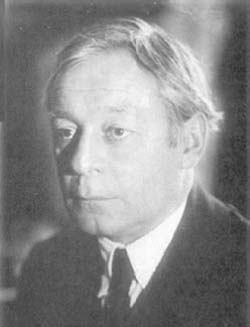 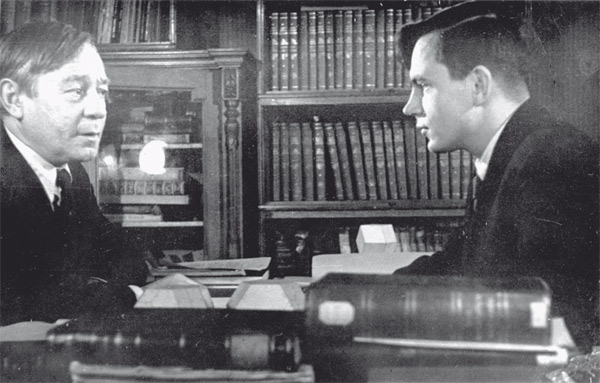 У Бориса Николаевича было много учеников, среди которых много известных математиков.
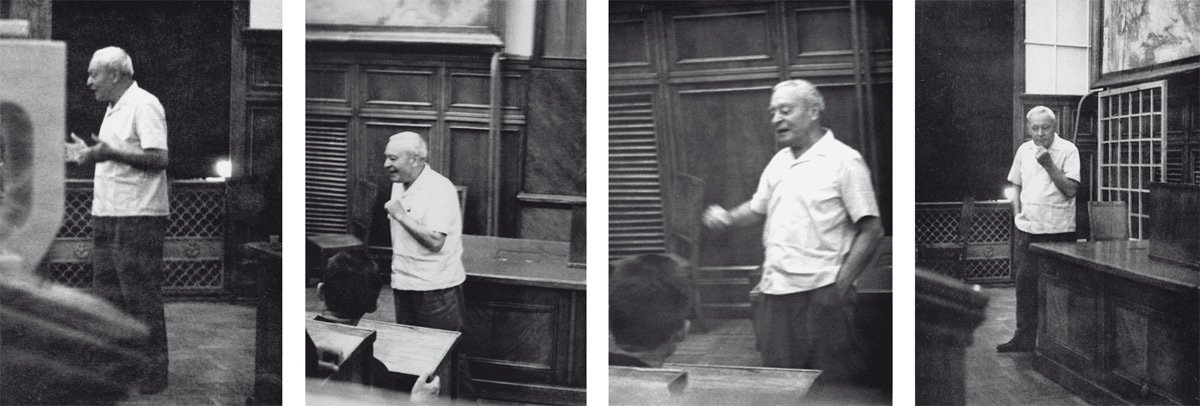 С 1934 года заведовал отделением алгебры, а затем отделением геометрии.(Ленинград)
В 1935 году Математический институт переводится в Москву ,и Делоне становится заведующим кафедры геометрии при МГУ.
Читает оригинальный курс лекций по геометрии, который отличается богатством идей.
-  Не жалел ни сил, ни времени, на то, чтобы довести уже законченный, до такого уровня, на котором результат оформлялся бы в зримый геометрический образ.  
- «Что это означает попросту?»-любимый вопрос
-Руководствовался принципом 
     «Ученик не сосуд,  
который нужно наполнить, 
 а факел, который   нужно 
зажечь».
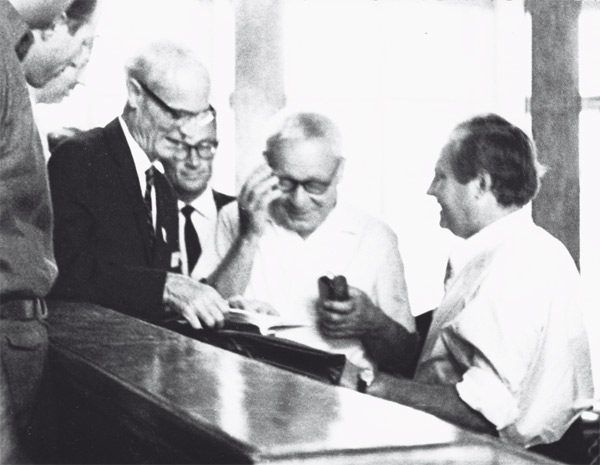 О Делоне ходили легенды.
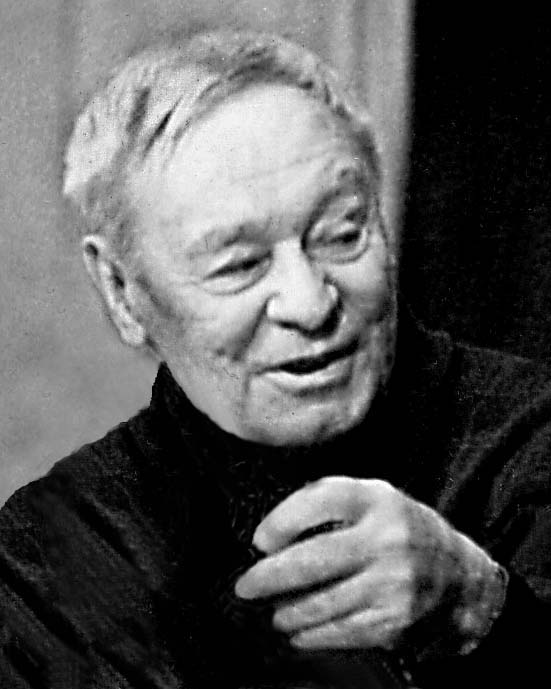 … на  лекции, для того чтобы вытереть верхнюю часть доски, он начал подпрыгивать, после чего с неподражаемой интонацией обратился к студентам : «А вы знаете, я не только знаменитый математик, но и известный альпинист…»
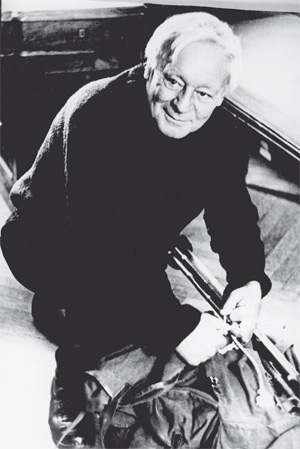 Увлечение альпинизмом зародилось еще в детские годы, когда он поднимался на Альпы. Позднее он совершил много восхождений в горах Алтая и Кавказа. В 1931 году Делоне организовал на Кавказе первый в стране альпинистский лагерь.
Разработал принципы технической классификации вершин, действующие и поныне.
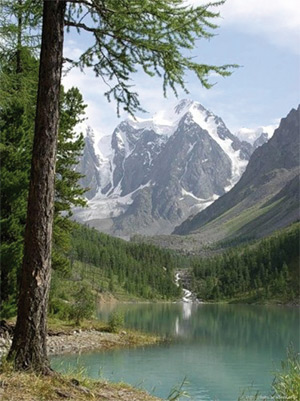 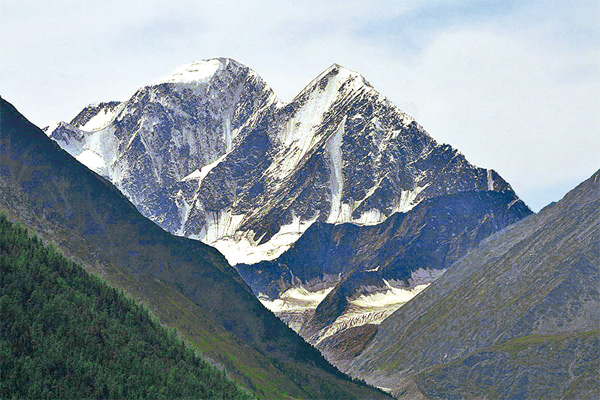 «… жизнь есть лишь белый эпизод между двумя вечностями смерти и… в этом эпизоде прошедшая и будущая длительность сознательной мысли - не более чем мгновение. Мысль - только вспышка света по среди долгой ночи. Но эта вспышка все».
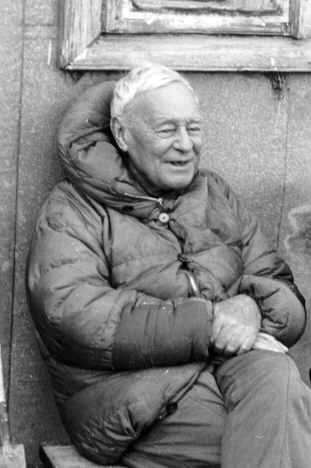 Разбиение плоскости на многоугольники
множество многоугольников , так расположенных на плоскости, что:
 никакие два многоугольника не налегают друг  на друга (условие упаковки), 
а многоугольники, взятые вместе, покрывают всю плоскость (условие покрытия).
     Паркет на полу, кафельная плитка на стене, мозаика
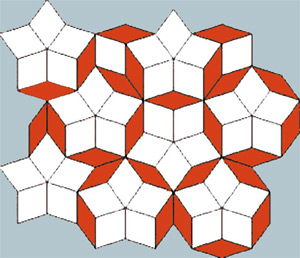 Пенроуза
Многоугольники Делоне образуют покрытие.
К  любому многоугольнику Делоне по каждой его стороне прилегает некоторый другой многоугольник Делоне.
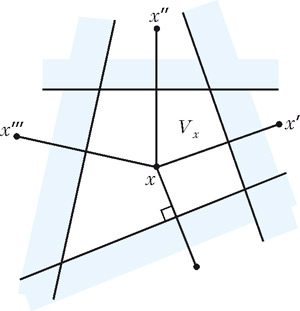 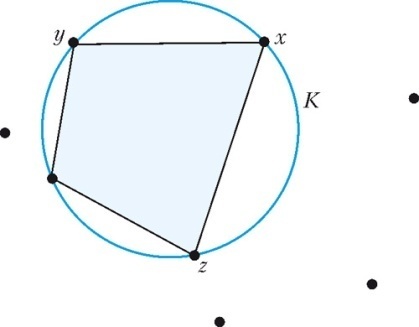